The APL Forge – Introduction and Prize Ceremony
Stine Kromberg
[Speaker Notes: Welcome and present outline:What is the Forge?
How can you participate?
Why have we made it? 
Who won the first round?]
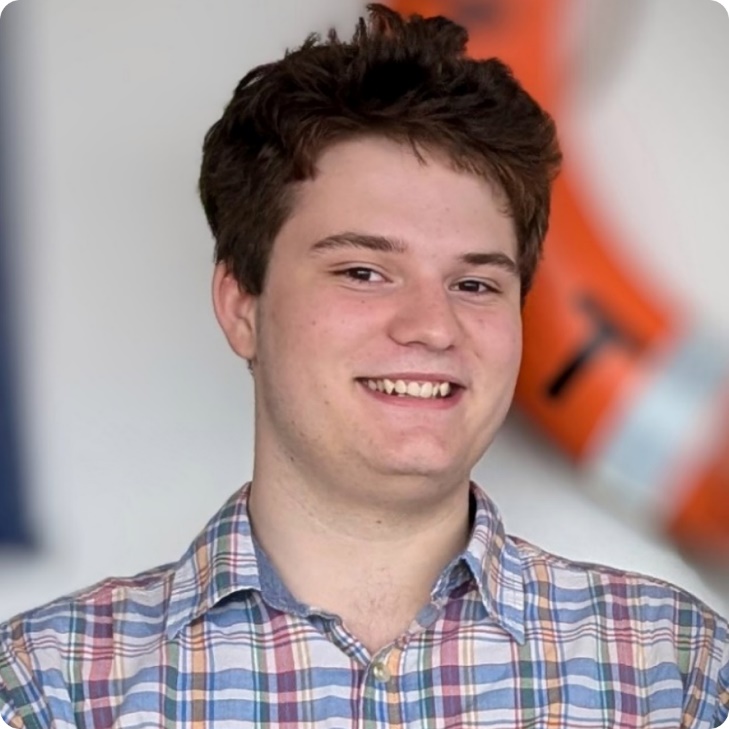 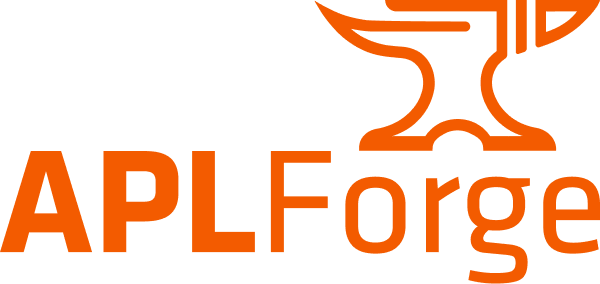 [Speaker Notes: Holden Hoover]